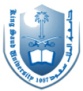 Introduction  to Community Medicine course “COMM311”
Dr. Salwa  A. Tayel   &  Dr. Afzal Mahmoud
Department of Family & Community medicine
25-29 Shawwal1434
1-5 September 2013
September 2, 2013
OBJECTIVES OF THE LECTURE
At the end of the session students should:
1- Be fully oriented with  COMM-311 course objectives and contents.
2-Understand the definitions and concepts of Community, preventive medicine and public health.
3- Know the core functions & services of public health.
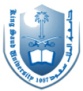 September 2, 2013
learning outcomes for students enrolled in the course.
At the end of course students should be able to:
Know the principles of community and preventive medicine.
Acquire the skills to compute and interpret health indicators.
Acquire knowledge, attitude and basic skills to apply concepts of health promotion.
Understand the disease pattern and trends in KSA.
Identify major health problems in KSA and their risk factors
September 2, 2013
learning outcomes for students enrolled in the course.
Understand the process of communicable diseases transmission and the procedures for prevention and control.
Understand the process of non communicable diseases and the procedures for prevention and control
Understand how to plan and conduct health education sessions.
Recognize the health programs and policies in KSA.
Acquire knowledge about environmental and occupational hazards and their control.
Understand the public health and health care needs of vulnerable populations.
September 2, 2013
What is Community Medicine?
The study of health and disease in the population of defined communities
 in order to 
identify their health needs, and to plan, implement and evaluate health programs to effectively meet these needs.
September 2, 2013
What is Community Medicine?
OR:Specialty which deals with populations and comprises those doctors  who try to measure the needs of the population, both sick and well, who plan and administer services to meet those needs, and those who are engaged in research and teaching in the field 
(Faculty of Community Medicine of the Royal College of Physicians)
September 2, 2013
Community Medicine
This term is a newcomer. It is often considered synonymous with preventive and social medicine, public health, and community health. All these share common ground, i.e. prevention of disease and promotion of health
Community medicine provides comprehensive health services ranging from preventive, promotive, curative, to rehabilitative services.
September 2, 2013
Preventive medicine
It is a specialized field of medical practice. 
It is concerned with application of preventive measures within all areas of clinical medicine.
September 2, 2013
Public Health
Organized efforts of society to
Protect,
Promote                 People’s Health
Restore

It is the combination of 
science,
skills
beliefs
The mission of Public Health is to “fulfill society’s interest in assuring conditions in which people can be healthy
September 2, 2013
Public health
Public health is defined as the art and science of maintaining, protecting and improving the health of the people through organized community efforts.

Public health is both a body of knowledge and also the means of application of that knowledge.
September 2, 2013
Public health
Public health is a combination of scientific disciplines (e.g., epidemiology, biostatistics, laboratory science, social science, demography) and skills and strategies (e.g., epidemiological investigations, planning and management, intervention, evaluation) that are directed to the maintenance and improvement of the health of people.
September 2, 2013
Specialties
Epidemiology
Biostatistics
Demography
Communicable disease epidemiology
Non communicable disease epidemiology
Health education and health promotion
Mental health
School health
Community nutrition
Environmental health
September 2, 2013
Specialties
Occupational health
Adolescents’ health
Reproductive health
Maternal and Child Health (MCH)
Health programs and policies.
Health systems and services.
International health
Health of people with special needs
Geriatric Health
September 2, 2013
Three core public health functions
Assessment The assessment and monitoring of the health of communities and populations at risk to identify health problems and priorities; 
Policy development The formulation of public policies designed to solve identified local and national health problems and priorities; 
Assurance To assure that all populations have access to appropriate and cost-effective care, including health promotion and disease prevention services, and evaluation of the effectiveness of that care.
September 2, 2013
Course Contents
5 groups of sessions:
1-General introduction and principles of Community Medicine.
2-Communicable diseases’ Epidemiology.
3-Introduction to Non-Communicable Diseases.
4-Health Programs in Saudi Arabia
5-Enviromental and Occupational Health.
September 2, 2013
Sessions
The course will be offered along the academic year 1434/1435. 
There shall be TWO sessions weekly throughout the year.
September 2, 2013
Teaching Methods
Teaching methods:
                              Lectures
                              Students’ lead seminars
                              Tutorials
September 2, 2013
Evaluation
Mid-term Exam                         40%
Final Examination                    40 %
Quizzes (about 5 quizzes)              	  10 %
Seminar presentation        	   5%
Seminar Report          	            5%
September 2, 2013
Attendance
Attendance of lectures is mandatory.

Attendance will be checked at each session and absenteeism will be dealt with according to university regulations.
September 2, 2013
Study Materials
Lecture notes, presentations and seminar materials will be delivered. They are essential, but not sufficient.
Reading materials and references for each lecture will be specified.
September 2, 2013
References for the course
1-John E. Park.  Park’s textbook of  PREVENTIVE AND SOCIAL MEDICINE 
2-Hennekens. Epidemiology in Medicine.
3-APHA. Control of Communicable disease in Man.
4- WHO. Basic Epidemiology.
5- www. who.int
6-www.cdc.gov
September 2, 2013
For Communication
For further details please contact:
Course Coordinators
Dr. Salwa Tayel, salwatayel123@gmail.com

Dr. Afzal Mahmoud, afzal.mahmood@adelaide.edu.au
September 2, 2013